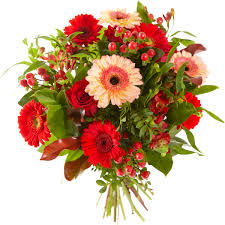 স্বাগতম
শিক্ষক পরিচিতি
মোহাম্মদ আবুল বশর
সহকারী শিক্ষক(আইসিটি)
লক্ষ্মীয়ারা উচ্চ বিদ্যালয়,
ফেনি সদর,ফেনি।
মোবাইলঃ ০১৮১৯৭৫১০৭১
ইমেইলঃ basharlhsf@gmail.com
পাঠ পরিচিতি
বিষয়ঃ ফিন্যান্স ও ব্যাংকিং
শ্রেণিঃ দশম
অধ্যায়ঃ ত্রয়োদশ
ছবিগুলো লক্ষ্য কর।
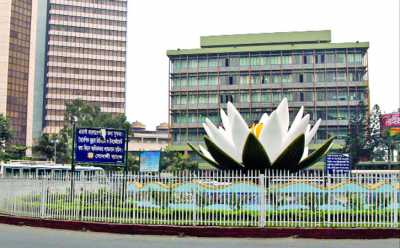 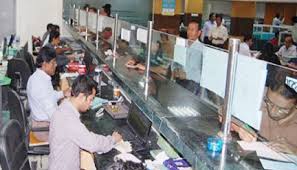 শিখন ফল
এই পাঠ শেষে শিক্ষার্থীরা
১। কেন্দ্রীয় ব্যাংকের ধারণা ব্যাখ্যা করতে পারবে।
২। কেন্দ্রীয় ব্যাংকের উদ্দেশ্য বর্ণনা করতে পারবে।
৩। কেন্দ্রিয় ব্যাংকের কার্যাবলি বর্ণনা করতে পারবে।
কেন্দ্রীয় ব্যাংকের ধারণা
সপ্তদশ শতাব্দীর মাঝে পৃথিবীর বিভিন্ন স্থানে বিভিন্ন প্রকার ব্যাংকের আবির্ভাব হওয়ায় মুদ্রাবাজার নিয়ন্রেণের প্রয়োজনীয়তা  দেখা দেয়। এই  উপলব্ধি থেকে  অর্থব্যবস্থার নিয়ন্ত্রক হিসাবে কেন্দ্রীয় ব্যাংক জন্ম লাভ করে। মুদ্রা বাজার কে আপন ইচ্ছা ও গতিতে চলতে না দিয়ে একটি সুসংগঠিত এবং নিয়ন্ত্রণ্মূলক ব্যাংকিং ব্যবস্থা সৃষ্টি এবং অর্থনীতির কল্যাণ সাধনই এই সৃষ্টির প্রধান উদ্দেশ্য ছিল। সৃষ্টির পর থেকেই  মূদ্রা প্রচলন,অর্থ সরবরাহ এবং ঋন নিয়ন্ত্রণের দায়িত্ব কেন্দ্রীয় ব্যাংক পালন করে আসছে। বিভিন্ন অর্থনীতিবিদ্গণ কেন্দ্রীয় ব্যাংকের সংজ্ঞা বিভিন্নভাবে প্রদান করেছেন। যেমনঃ 

অধ্যাপক সেয়ার্সের মতে, কেন্দ্রীয় ব্যাংক সরকারের এমন একটি প্রতিষ্ঠান , যা সরকারের অধিকাংশ অর্থনৈতিক কার্যাবলি সম্পসদন করে।

অধ্যাপক কিসচ ও এলকিনের মতে, কোন দেশের সার্বিক অর্থনৈতিক উন্নয়নের লক্ষ্যে রাষ্টের কর্তৃত্ব থেকে সে দেশের মূল্যস্তর ও অর্থনৈতিক ভারসাম্য রক্ষাকারী ব্যাংকিং প্রতিষ্ঠানটিই হলো কেন্দ্রীয় ব্যাংক।

ড. এস. এন সেনের মতে, কেন্দ্রীয় ব্যাংক হচ্ছে ব্যাংকিং সমাজের নেতা, রাজা ও সূর্য সবকিছু।
একক কাজ
প্রশ্নঃ কেন্দ্রীয় ব্যাংক কাকে বলে?
কেন্দ্রীয় ব্যাংকের উদ্দেশ্য
কেন্দ্রীয় ব্যাংক একটি জনকল্যাণমূলক অমুনাফাভোগী জাতীয় প্রতিষ্ঠান। সর্বসাধরণের মঙ্গল নিশ্চিত করাই এবং দেশের অর্থনীতিকে মজবুত ভিত্তির উপর দাঁড় করানোই কেন্দ্রীয় ব্যাংকের উদ্দেশ্য। বিচার- বিশ্লেষণের ভিত্তিতে কেন্দ্রীয় ব্যাংকের উদ্দেশ্যবলিকে নিম্নলিখিতভাবে উপস্থাপন করা হলোঃ 

১। বলিষ্ঠ মুদ্রাবাজার গঠন ও নিয়ন্ত্রণ।
২। অর্থনৈতিক উন্নয়ন
৩। নোট ও মুদ্রা প্রচলন
৪। বৈদেশিক মূদ্রা নিয়ন্ত্রণ
৫। দেশের মুদ্রা মান নিয়ন্ত্রন
৬। ব্যাক সমূহের ব্যাংকার
৭। নিকাশ ঘর হিসাবে কাজ করা।
৮। ঋণ নিয়ন্ত্রণ
৯। সরকারকে পরামর্শ দেওয়া
১০। মূল্যস্তর স্থিতিশীল রাখা
১১। সরকারের ব্যাংক
১২। জনকল্যাণ
১৩। সম্পদের সুষম বন্টন
১৪। মূল্ধন গঠনে সহায়তা করা।
১৫। সুসংগঠিত ব্যাংকিং ব্যবস্থা গড়ে তোলা।
১৬। ব্যাংক ব্যবস্থার পথপ্রদর্শক
দলীয় কাজ
প্রশ্নঃ কেন্দ্রীয় ব্যাংকের যে কোন তিনটি উদ্দেশ্যর বর্ণনা লিখ।
কেন্দ্রীয় ব্যাংকের কার্যাবলি
কেন্দ্রীয় ব্যাংক বাজার নিয়ন্ত্রক হিসাবে সরকার,জনগ্ণ ও অন্যান্য ব্যাংক এবং সর্বোপরি দেশের উন্নয়নে কাজ করে।কেন্দ্রীয় ব্যাংক কর্তৃক কার্যাবলিকে আমরা চার ভাগে ভাগ করে হয়।
(ক) সাধারণ কার্যাবলি।
(খ) সরকারের ব্যাংক হিসাবে সম্পাদিত কার্যাবলি।
(গ) সকল ব্যাংকের ব্যাংকার হিসাবে সম্পাদিত কার্যাবলি।
(ঘ) অন্যান্য কার্যাবলি।
(ক) সাধারণ কার্যাবলি
১। নোট ও মুদ্রা প্রচলন
২। মুদ্রা বাজারের অভিভাবক
৩। সহজ বিনিময় মাধ্যম  সৃষ্টি
৪। ঋণ নিয়ন্ত্রণ
৫। মুদ্রার ক্রয় ক্ষমতা নিয়ন্ত্রণ
৬। বৈদেশিক বিনিময় নিয়ন্ত্রণ
৭। মূল্যস্তর স্থিতিশীল রাখা
৮। বৈদেশিক মুদ্রার তহবিল সংরক্ষ্ণ
৯। ব্যাংক ব্যবস্থার উন্নয়ন
১০। কর্মসংস্থানের সুযোগ সৃষ্টি
১১। সরকার কর্তৃক গৃহীত ঋণের তদারক
(খ) সরকারের ব্যাংক হিসাবে সম্পাদিত কার্যাবলি।
১। ঋণের উৎস
২। তহবিল সংরক্ষণ 
৩। হিসাব সংরক্ষণ
৪। লেনদেন সম্পাদন
৫।  বৈদেশিক মুদ্রার ক্রয় – বিক্রয়
৬। উপদেষ্টা
৭। তথ্য ও পরিসংখ্যান সংগ্রহ ও সংরক্ষণ
৮। আন্তর্জাতিক সম্পর্ক স্থাপনকারী
৯। সরকারের প্রতিনিধিত্ব
(গ) সকল ব্যাংকের ব্যাংকার হিসাবে সম্পাদিত কার্যাবলি
১। অনুমতিদান ও তালিকাভূক্তকরণ
২। কার্যরত ব্যাংকের নতুন শাখা
৩।নিকাশ ঘর
৪। ঋনের শেষ আশ্রয়স্থল
৫। বাণিজ্যিক ব্যাংকের কার্যাবলি নিয়ন্ত্রণ
৬। হিসাহপত্র পরীক্ষা
৭। উপদেষ্টা ও পরামর্শদাতা
৮। বাধ্যতামূলক তহবিল সংরক্ষণ
৯। অন্যান্য ব্যাংকের প্রতিনিধি
১০। ঋণ আদায়
১১। বৈদেশিক বাণিজ্য উন্নয়ন
অন্যান্য কার্যাবলি
১। কৃষি উন্নয়ন
২। শিল্প উন্নয়ন
৩। সমবায় ব্যাংকের উন্নয়ন
৪। গবেষণা কার্যক্রম
৫। ঋণের ব্যবহার নিশ্চিতকরণ
মূল্যায়ন
কেন্দ্রীয় ব্যাংক কি ধরণের প্রতিষ্ঠন।
 কেন্দ্রীয় ব্যাংকের কার্যাবলিকে কয় ভাগে ভাগ করা হয়েছে কিকি?
 মুদ্রা ও নোট প্রচলন করে কোন ব্যাংক।
বাড়ির কাজ
প্রশ্নঃ কেন্দ্রীয় ব্যাংকের কার্যাবলিকে কয় ভাগে ভাগ করা হয়েছে? নোট ও মুদ্রা প্রচলন, নিকাশ ঘর, কৃষি উন্নয়ন, সরকারের প্রতিনিধিত্ব করে, ঋণের শেষ আশ্রয়স্থল এর বিবরণ দাও।
ধন্যবাদ
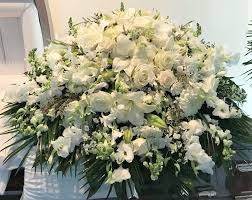